Capitolo VI
I mercati finanziari II: 
il modello IS-LM esteso
1
1. Tasso di interesse reale e nominale
Il tasso di interesse nominale ci dice quanti euro dovremo restituire in futuro in cambio di un euro preso a prestito oggi. Questa è la nozione che troviamo normalmente nei documenti finanziari e nei quotidiani.

Tuttavia, quando prendiamo a prestito oggi vogliamo sapere quanti beni (e non quanti euro) dovremo ripagare in futuro in cambio di un bene oggi. Questa è la nozione di tasso di interesse reale.
La presenza dell’inflazione rende la distinzione tra euro e beni molto rilevante.
2
1. Tasso di interesse reale e nominale
3
1. Tasso di interesse reale e nominale
Possiamo quindi descrivere l’inflazione attesa come:

πet+1= (Pet+1-Pt)/Pt

La relazione tra tasso di interesse nominale e reale come può essere scritta come la seguente approssimazione (per valori del tasso di interesse nominale e del tasso di inflazione non superiori al 10% circa):
rt ≈ it – πet+1

Tale relazione porta con sé alcune implicazioni fondamentali:
quando l’inflazione attesa è nulla, tasso nominale e tasso reale si equivalgono
dato che l’inflazione è quasi sempre positiva, il tasso reale è generalmente inferiore al tasso nominale
fissato il tasso nominale, maggiore è l’inflazione attesa e minore è il tasso reale
4
1.1 Tasso di interesse reale e nominale in Italia
Fonte: FRED
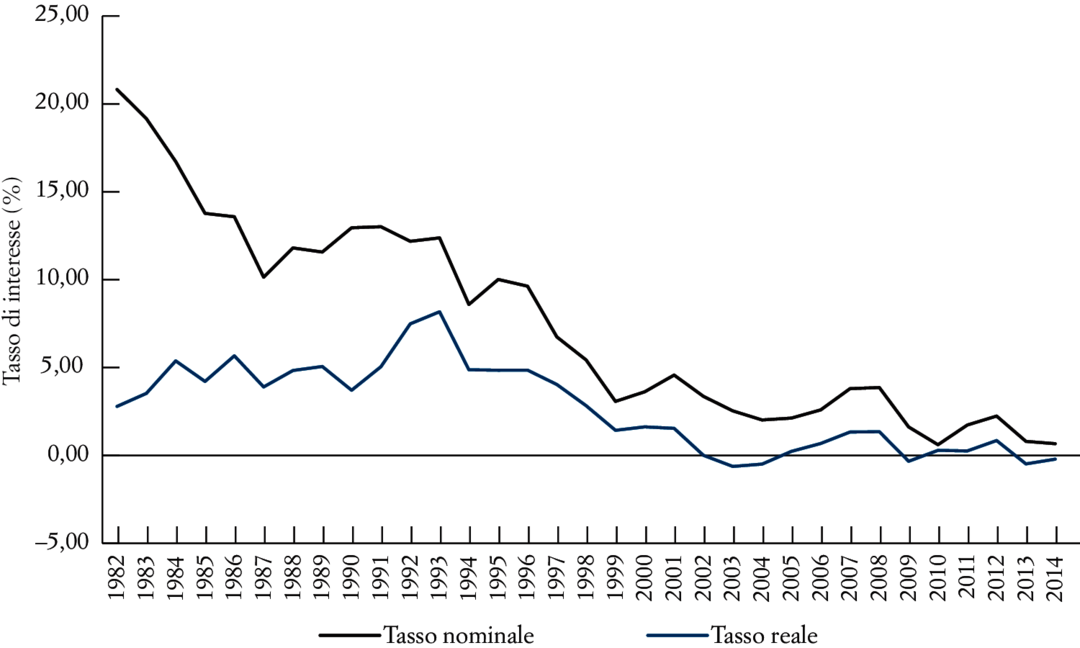 5
1.1 Tasso di interesse reale e nominale in Italia
Il tasso di interesse che importa maggiormente a famiglie e imprese è il reale. Dunque, sebbene la banca centrale scelga il tasso di interesse nominale, è il reale che influenza le decisioni di spesa.

Quindi:
quando si raggiunge lo zero lower bound del tasso di interesse nominale, il tasso reale è pari al negativo dell’inflazione attesa:
rt ≈ – πet+1
se gli individui si aspettano deflazione (inflazione negativa), il tasso reale diventa positivo, anche in presenza di un tasso nominale nullo
in altre parole, per raggiungere il tasso reale desiderato, la banca centrale deve tenere adeguatamente conto delle aspettative di inflazione
6
2. Rischio e premio per il rischio
Finora abbiamo considerato solo una tipologia di titoli. Tuttavia, esistono diverse tipologie di titoli, che differiscono per scadenza e rischiosità. Infatti, il debitore potrebbe non rimborsare l’ammontare preso a prestito.

In generale, coloro che comprano titoli richiedono un premio per assumersi tale rischio, un premio per il rischio.

La rischiosità di un titolo dipende dal debitore: il governo è generalmente meno rischioso di un’impresa privata, ma anche le imprese private differiscono in termini di rischiosità.
7
2. Rischio e premio per il rischio
Il premio per il rischio è determinato principalmente da:
la probabilità di fallimento del debitore
l’avversione al rischio del creditore (colui che acquista il titolo)

Indichiamo con x il premio per il rischio. Ignorando per il momento l’avversione al rischio del creditore, il premio per il rischio deve essere tale da uguagliare il rendimento atteso del titolo con il rendimento di un titolo privo di rischio:
(1 + i) = (1 – p)(1 + i + x) + (p) (0)
dove i è il rendimento di un titolo privo di rischio, p è la probabilità di fallimento, nel cui caso il titolo non rimborsa nulla.
8
2. Rischio e premio per il rischio
Rendimenti dei titoli del tesoro decennali dal 2000
Fonte: FRED
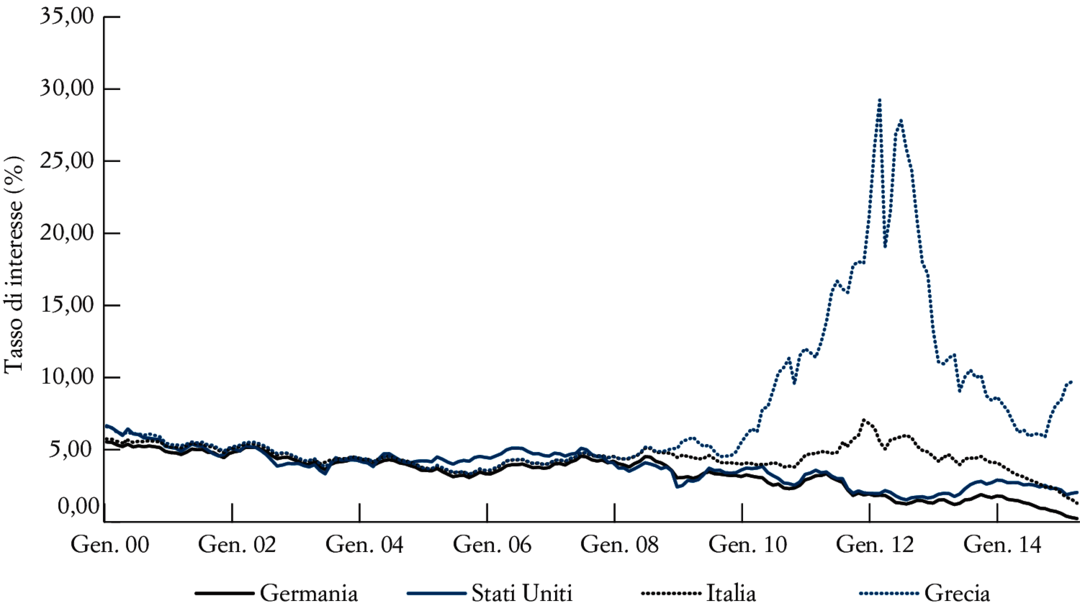 9
3. Il ruolo degli intermediari finanziari
Finora abbiamo considerato il finanziamento diretto, cioè il metodo secondo cui il debitore prende a prestito direttamente dal creditore.

In realtà, gran parte dei prestiti avviene attraverso il finanziamento indiretto, cioè attraverso intermediari finanziari che ricevono fondi dai risparmiatori e li prestano ad altri.

Gli intermediari finanziari svolgono quindi una funzione molto importante e, in tempi normali, tutto procede senza intoppi.
10
3. Il ruolo degli intermediari finanziari
Tuttavia, a volte il meccanismo dell’intermediazione finanziaria si blocca, come accaduto durante la crisi recente.  Per capire quanto accaduto è necessario partire dal bilancio (semplificato) di una banca.
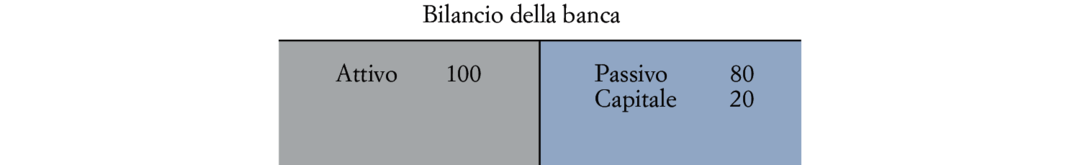 11
3.1 La scelta della leva finanziaria
La leva finanziaria (leverage ratio) ci dice qual è il rapporto tra le risorse prese a prestito da terzi e le risorse proprie della banca ed è definita come:

Leva finanziaria = Attivo / Capitale = 100/20 = 5

La quota di capitale sugli impieghi (capital ratio) esprime lo stesso concetto della leva finanziaria ed è definita come il reciproco di quest’ultima:

Quota di capitale sugli impieghi = Capitale / Attivo = 20/100 = 20%
12
3.1 La scelta della leva finanziaria
Nella scelta della leva finanziaria ottimale la banca bilancia due considerazioni:

una maggior leva finanziaria implica un più elevato tasso di profitto per unità di capitale investito dagli azionisti: a parità di capitale, la banca può acquistare maggiori attività

una maggior leva finanziaria implica una maggior probabilità di insolvenza della banca stessa: una perdita di valore dal lato delle attività rende la banca incapace di rimborsare quanto preso a prestito
13
3.1 La scelta della leva finanziaria
Esempio (1)

Rendimento atteso attività: 5%, rendimento atteso passività: 4%
Profitto atteso della banca = (100*5% - 80*4%) = 1,8
Profitto atteso per unità di capitale investito = 1,8/20 = 9%

Se il capitale è 10 e il l’attivo è pari a 90, la leva è pari a 10
Profitto atteso della banca = (100*5% - 90*4%) = 1,4
Profitto atteso per unità di capitale investito = 1,4/10 = 14%
14
3.1 La scelta della leva finanziaria
Esempio (2) 
Attivo passa da 100 a 90 per credito inesigibile. 
Il capitale della banca diventa 90-80 = 10 e la leva finanziaria sale da 5 a 9 (90/10).
La banca è solvente, ma più rischiosa di prima.
Potrebbe aumentare il capitale
Potrebbe ridurre il suo attivo.
Potrebbe riscuotere anticipatamente dei prestiti per un ammontare di 40 e raggiungere quindi un attivo pari a 90-40=50, utilizzando tali 40 per ridurre le passività che diventano 80-40=40. In questo modo la leva torna al 20% (10/50). I crediti erogati diminuiscono molto.

Se però l’attivo passa da 100 a 70, la banca sarà insolvente e non sarà in grado di pagare le proprie passività.
15
3.2 Leva finanziaria e prestitiLiquidità
Supponiamo che, a torto o ragione, gli investitori dubitino della solvibilità della banca. In questo caso una elevata leva finanziaria può produrre effetti disastrosi perché:
essi si riapproprieranno dei fondi investiti. La banca venderà le attività a prezzi di svendita per rimborsare gli investitori.
qualora gli investitori possano prelevare senza preavviso (ad esempio depositi di conto corrente) si possono verificare le corse agli sportelli, che causano insolvenza per la banca.
Quindi, minore è la liquidità delle attività della banca, maggiore è il rischio di svendite, insolvenza e bancarotta.
Maggiore è la liquidità delle passività, maggiore è il rischio di svendite, insolvenza e bancarotta.
16
4. Il modello IS-LM esteso
Estendiamo ora il modello IS-LM tenendo conto della differenza tra tassi di interesse nominali e tassi di interesse reali, e del premio per il rischio.

Entrambe queste considerazioni influenzano direttamente l’investimento. Per semplificare l’analisi, assumeremo inoltre che l’inflazione attesa sia nulla così che la banca centrale sia in grado di controllare direttamente il tasso di interesse reale.
17
4. Il modello IS-LM esteso
18
4. Il modello IS-LM estesoShock finanziari e politica economica
Ipotizziamo uno shock finanziario avverso.
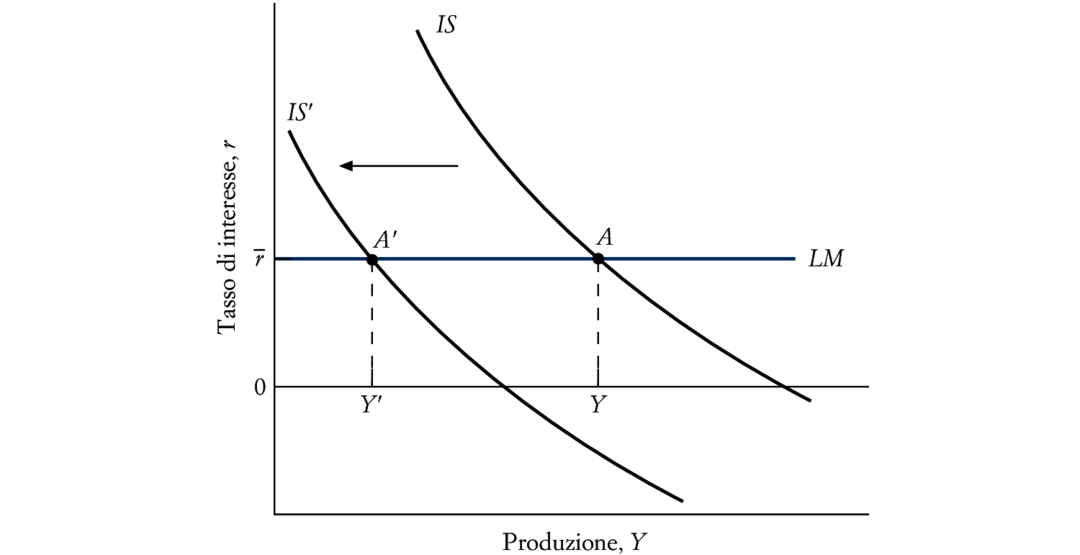 19
4. Il modello IS-LM estesoShock finanziari e politica economica
Dato che la causa dello spostamento della curva IS è di natura finanziaria, la politica monetaria potrebbe sembrare la soluzione: una sufficientemente grande riduzione del tasso di policy potrebbe riportare la produzione al suo livello originario.
Tuttavia, il tasso di policy necessario per stimolare sufficientemente la produzione potrebbe benissimo essere negativo.

E in presenza dello zero lower bound, la banca centrale potrebbe non essere in grado di raggiungerlo, proprio come è accaduto durante la crisi recente.
20
4. Il modello IS-LM estesoShock finanziari e politica economica
Nell’equilibrio iniziale r = 2% e x = 1%. Quindi r+x=3%

Supponiamo x aumenti del 4%, dall’1% al 5%, quindi r+x=7%. 
Per mantenere fisso il valore di r+x al 3%, la banca centrale deve ridurre il tasso di policy r dal 2% al -2%. 
In questo modo si ha -2%+5%=3%.

Dato lo zero lower bound sul tasso di interesse nominale, il minor tasso di interesse reale che la banca centrale può raggiungere è dato da r = i – πe= - πe.
Quindi le aspettative di inflazione sono importanti.
21
4. Il modello IS-LM estesoShock finanziari e politica economica
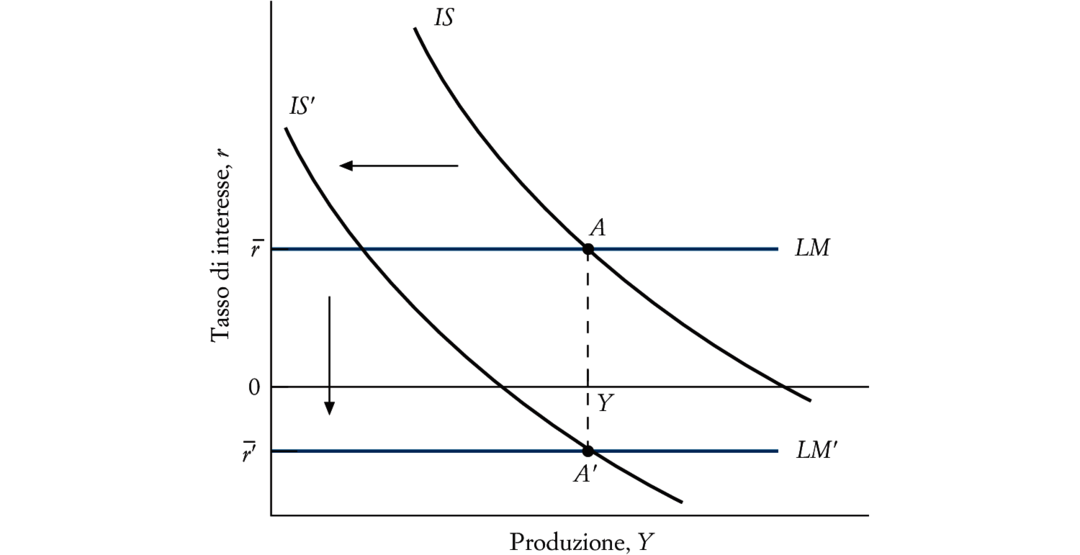 22
5. Da una crisi immobiliare a una crisi finanziaria
Quando i prezzi delle case cominciarono a scendere negli Stati Uniti nel 2006, molti economisti predissero una diminuzione della domanda e un rallentamento della crescita. Pochi capirono che questo avrebbe condotto a una grande crisi economica.

Quello che la maggior parte degli economisti non riuscì a prevedere fu l’effetto del crollo dei prezzi delle case sul sistema finanziario e, a sua volta, il suo effetto sull’economia.
23
5.1 Prezzi immobiliari e mutui ipotecari “subprime”
Nel seguente grafico è riportato l’andamento del prezzo delle case negli USA dal 2000.
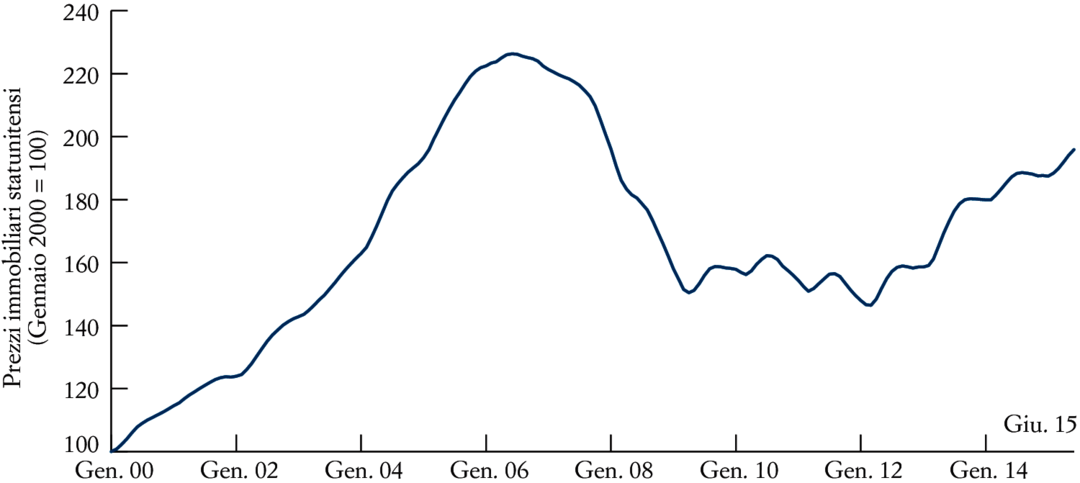 Fonte: Indice di Case-Shiller
24
5.1. Prezzi immobiliari e mutui ipotecari subprime
L’aumento dei prezzi immobiliari dal 2000 al 2006 era giustificato?
In parte sì, per due ragioni:
Gli anni 2000 si erano caratterizzati per bassi tassi di interesse che rendevano conveniente accendere mutui. Quindi la domanda di abitazioni crebbe.
Coloro che concedevano mutui lo facevano sempre più spesso anche a favore di debitori che non presentavano adeguate garanzie. Tali mutui ipotecari sono noti come mutui subprime. Nel 2006, il 20% di tutti i mutui ipotecari statunitensi erano subprime.
25
5.1. Prezzi immobiliari e mutui ipotecari subprime
I timori legati all’inflazione spinsero la Fed ad alzare i tassi e la bolla immobiliare scoppiò, determinando un calo dei prezzi delle case.
I soggetti che avevano acceso un mutuo a tasso variabile che avevano redditi bassi ed impieghi precari iniziarono a ritardare il pagamento delle rate del mutuo, e spesso, non furono più in grado di restituire quanto ottenuto a credito.
La riduzione del valore delle case determinò un drastico calo nelle dimensioni delle garanzie (il collaterale) su cui potevano contare le banche, che, inoltre, vedevano diminuire il proprio attivo perché molti mutuatari non erano più solventi.

Ma non è tutto qui…
26
5.2. Il ruolo degli intermediari finanziari
Per sfuggire alle regole sulla dimensione della leva finanziaria molte banche crearono i VIS, veicoli di investimento strutturato.
I VIS, sul fronte del passivo si indebitavano a breve, e sul fronte dell’attivo detenevano una certa varietà di strumenti (tra cui i mutui subprime)
I VIS, se in difficoltà, potevano beneficiare del supporto della banca che li aveva creati, da cui avrebbero ottenuto liquidità

Quando però i valore delle attività calò, la solvibilità dei VIS venne messa in discussione e, dato il legame con le banche, anche quella delle banche venne compromessa.
Ma non basta…
27
5.2. Il ruolo degli intermediari finanziari
Si sviluppò la cartolarizzazione, ovvero la creazione di attività finanziarie sulla base di altre attività.
In questo caso vennero create delle attività note come mortgage-backed securities (Mbs), che fornivano un rendimento legato a centinaia o migliaia di mutui sottostanti.

La cartolarizzazione è una buona idea?
28
5.2. Il ruolo degli intermediari finanziari
Sì, in generale, perché permette di diversificare il rischio, ma non in questo caso, per due ragioni:
Quando la banca cartolarizza, rimuove il mutuo dal proprio bilancio e lo vende come attività finanziaria. La banca non ha quindi incentivo a verificare che il debitore sia solvente.
Le agenzie di rating si trovano in difficoltà a valutare le Mbs perché costituite da centinaia o migliaia di mutui sottostanti. Quando molti debitori non riescono più a pagare le rate dei mutui la valutazione delle Mbs è ancora più complessa (e vennero così definiti titoli tossici).

Gli investitori, convinti che questi titoli sarebbero diventati insolventi divennero riluttanti a detenerli, ma anche a concedere prestiti a chi li deteneva, come i VIS. 

Questi ultimi ed altre istituzioni finanziarie divennero quindi illiquide e furono costrette a svendere molti elementi del proprio attivo.
29
5.2. Il ruolo degli intermediari finanziari
Tra gli anni Novanta e Duemila le banche iniziarono a raccogliere finanziamenti non solo attraverso i depositi in conto corrente, ma si affidarono anche ad altri investitori per ottenere debito a breve termine con lo scopo di finanziarie l’acquisto di attività.
Ricorsero a quanto definito come finanziamento all’ingrosso.

Che ruolo ebbe nella crisi?
Quando i finanziatori di tali debiti bancari a breve termine iniziarono a preoccuparsi del valore delle attività detenute dalle banche o dai loro VIS iniziarono a prelevare i propri fondi.
Le banche e i loro VIS si trovarono ad avere un’elevata leva finanziaria, con attività illiquide e passività liquide.
30
5.2. Il ruolo degli intermediari finanziari
La riduzione del valore delle case, unita ad una leva molto elevata spinse le banche a cercare di vendere le attività che avevano in bilancio. Ma viste le difficoltà di valutazione dovettero farlo a prezzi di svendita.

Ciò innescò una spirale verso il basso del valore di attività che molti intermediari finanziari avevano in bilancio con ulteriori svendite.
Come detto, la complessità degli strumenti detenuti dalle banche e VIS ne rendeva difficile la valutazione e gli investitori divennero riluttanti a prestare a banche e VIS i propri fondi.
Anche le banche iniziarono ad essere riluttanti a prestarsi fondi tra loro, fino a quando non cessarono l’erogazione del credito anche al di fuori del settore finanziario, determinando una crisi economica.
31
5.3. Implicazioni macroeconomiche
Rapido aumento dei tassi di interesse e del premio per il rischio. Quindi molte imprese di piccole dimensioni, e che si affidavano al credito bancario, non ne avevano, di fatto, più accesso.

Crollo delle aspettative economiche di imprese e consumatori.
32
5.3 Implicazioni macroeconomiche
La trasmissione all’economia reale avvenne attraverso l’aumento dei tassi di interesse e il crollo delle aspettative.
Fonte: Bloomberg
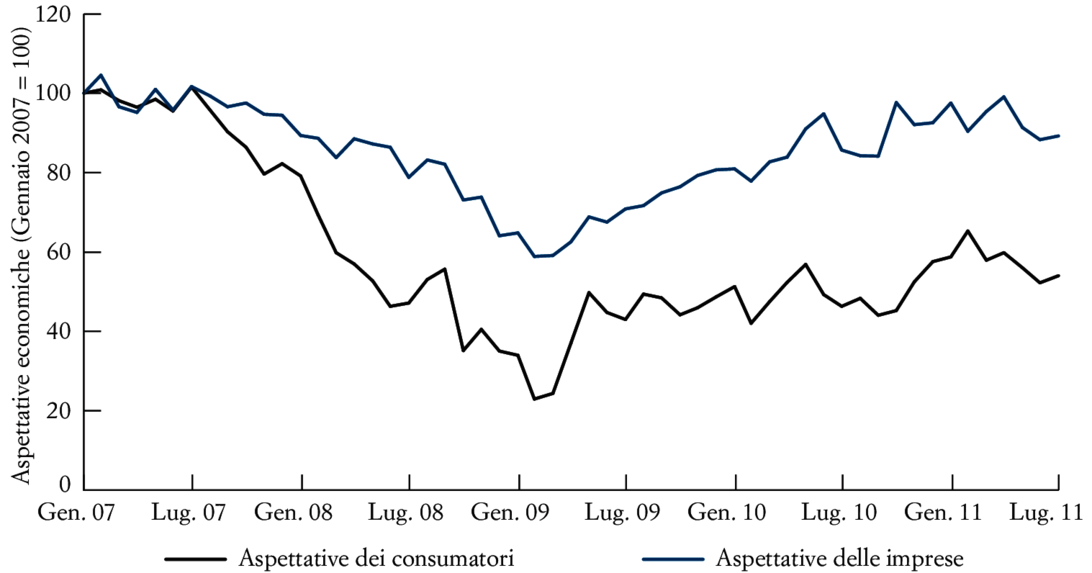 33
5.4 Il contagio internazionale
Il contagio internazionale avvenne principalmente attraverso tre canali:
l’esposizione delle banche europee al mercato immobiliare statunitense (avevano acquistato Mbs)
il commercio internazionale, sia per la contrazione della domanda di beni esteri sia per la contrazione del credito per il commercio internazionale
l’aumento dei tassi di interesse statunitensi si rifletté anche sui tassi di interesse europei, rendendo difficile prendere a prestito anche alle imprese europee
34
5.5 Le risposte di politica economica
Sia negli Stati Uniti sia in Europa, i policy-maker risposero alla crisi con tre tipologie di strumenti:
politiche finanziarie, volte a rafforzare il sistema finanziario
politiche monetarie
politiche fiscali

Tuttavia, sia per composizione sia per tempi di risposta, vi furono significative differenze nella risposta di politica economica tra l’Europa e gli Stati Uniti.
35
5.5 Le risposte di politica economica
36
Il punto centrale di questo capitolo è: il sistema finanziario ha una grande importanza e le crisi finanziarie posso avere grandi effetti macroeconomici.
37